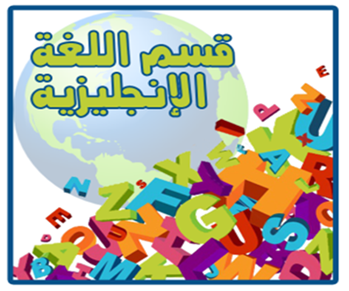 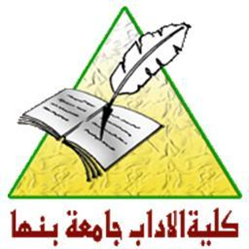 Translation CourseLECTURE 1Some Theories of Translation Analysis and Evaluation
INSTRUCTOR: Prof. Hesham Hasan
VINAY AND DARBELNET'S MODEL
-Vinay and Darbelnet carried out a comparative stylistic analysis of French and English.   They looked at texts in both languages, noting differences between the languages and identifying different translation strategies and ‘procedures’. Although their Stylistique comparée du français et de l’anglais (1958) is based solely on French and English, its influence has been much wider. Amongst others it has formed the basis for a work in the same series on French–German translation (Malblanc’s Stylistique comparée du français     et de l’allemand, 1963) and two similar books on English–Spanish translation: Vázquez- Ayora’s  Introducción  a  la  traductología  (1977)  and  García  Yebra’s   Teoría   y  práctica    de la traducción (1982).
Ironically, at the time of writing the present volume, Vinay and Darbelnet’s work is difficult to obtain in French but is available in revised form in its English translation, first published in 1995, thirty-seven years after the original. Because of the theoretical revisions that were incorporated into the later English version, references are made to that edition unless otherwise stated. Where appropriate, the original French terminology is also given.
General translation strategies identified by Vinay and Darbelnet
-They are direct translation and oblique translation, which hark back to the ‘literal vs. free’ division. Indeed, ‘literal’ is given by the authors as a synonym for direct translation (1995: 31; 2004: 128). The two strategies comprise seven procedures, of which direct translation 
covers :
Borrowing 
Calque